УТВЕРЖДАЮ
Министр труда и социальной защиты
Российской Федерации
                     

______________________ А.О. Котяков
 
«___» ______________2022 год
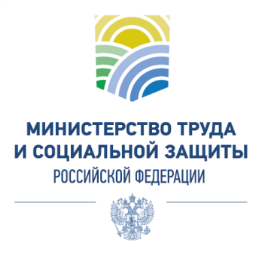 ПУБЛИЧНАЯ ДЕКЛАРАЦИЯ ЦЕЛЕЙ
И ЗАДАЧ – 2022
ЦЕЛИ И ЗАДАЧИ МИНТРУДА РОССИИ НА 2022 ГОД
Обеспечить достойную работу и стабильную заработную плату
ЦЕЛЬ
1
Увеличить уровень пенсионного обеспечения
ЦЕЛЬ
2
Обеспечить поддержку рождаемости и семей с детьми
ЦЕЛЬ
3
Приблизить социальную защиту к человеку и сделать социальную поддержку более адресной
ЦЕЛЬ
4
Повысить открытость государственной гражданской службы
ЦЕЛЬ
5
2
ЦЕЛЬ 1:  Обеспечить достойную работу и стабильную заработную плату
ПЛАНИРУЕМЫЕДЕЙСТВИЯ
ОЖИДАЕМЫЙРЕЗУЛЬТАТ
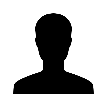 ОТВЕТСТВЕННЫЕ
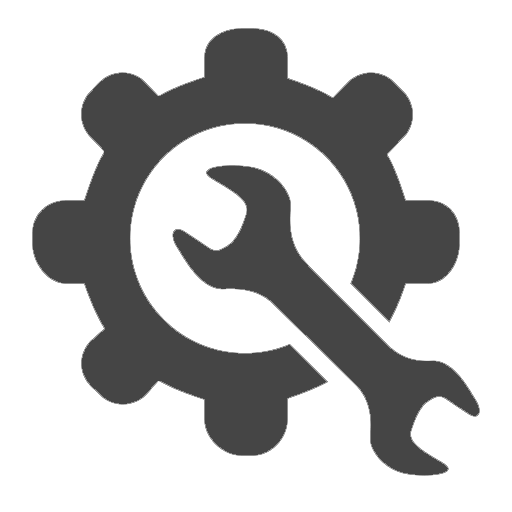 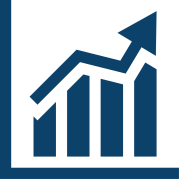 ЗАДАЧА 1: «Обучение отдельных категорий граждан, испытывающих трудности в поиске работы на рынке труда»
Е.В. Мухтиярова,

Департамент занятости населения и трудовой миграции
В 2022 году пройдут профессиональное обучение или получат дополнительное профессиональное образование не менее 345 тыс. человек, в том числе не менее 100 тыс. человек, отнесенных к категории безработных граждан, зарегистрированных в органах службы занятости, не менее100 тыс. человек, отнесенных к категории работников, находящихся под риском увольнения, не менее 50 тыс. человек, отнесенных к категории молодежи в возрасте до 35 лет.
Обучение планируется организовать при посредничестве автономных некоммерческих организаций.
Профессиональное обучение и дополнительное профессиональное образование отдельных категорий граждан (могут граждане в возрасте 50 лет и старше, граждане предпенсионного возраста, женщины, находящиеся в отпуске по уходу за ребенком до достижения им возраста 3 лет, женщины, не состоящие в трудовых отношениях и имеющие детей дошкольного возраста в возрасте от 0 до 7 лет включительно, а также молодежь в возрасте до 35 лет включительно), безработные граждане, зарегистрированные в органах службы  занятости, работники, находящиеся под риском увольнения, включая введение режима неполного рабочего времени, простой, временную приостановку работ, предоставление отпусков без сохранения заработной платы, проведение мероприятий по высвобождению работников в рамках федерального проекта «Содействие занятости» национального проекта «Демография».
3
ЦЕЛЬ 1:  Обеспечить достойную работу и стабильную заработную плату
ПЛАНИРУЕМЫЕДЕЙСТВИЯ
ОЖИДАЕМЫЙРЕЗУЛЬТАТ
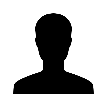 ОТВЕТСТВЕННЫЕ
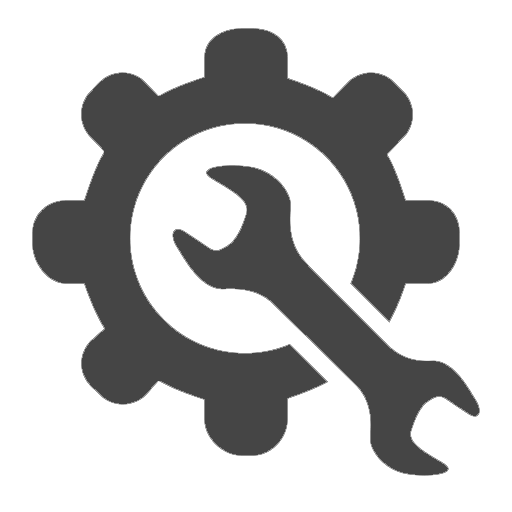 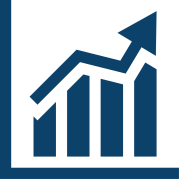 ЗАДАЧА 2: «Поддержка занятости населения в условиях внешнего санкционного давления»
Организация общественных работ для граждан, зарегистрированных в органах службы занятости в целях поиска подходящей работы, включая безработных граждан, а также временного трудоустройства работников, находящихся под риском увольнения
В 2022 году будут организованы общественные работы для 300 тыс. граждан, зарегистрированных в органах службы занятости в целях поиска  подходящей работы, включая безработных граждан, временные работы для 500 тыс. человек, находящихся под риском увольнения
Е.В. Мухтиярова,

Департамент занятости населения и трудовой миграции
4
ЦЕЛЬ 1:  Обеспечить достойную работу и стабильную заработную плату
ПЛАНИРУЕМЫЕДЕЙСТВИЯ
ОЖИДАЕМЫЙРЕЗУЛЬТАТ
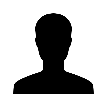 ОТВЕТСТВЕННЫЕ
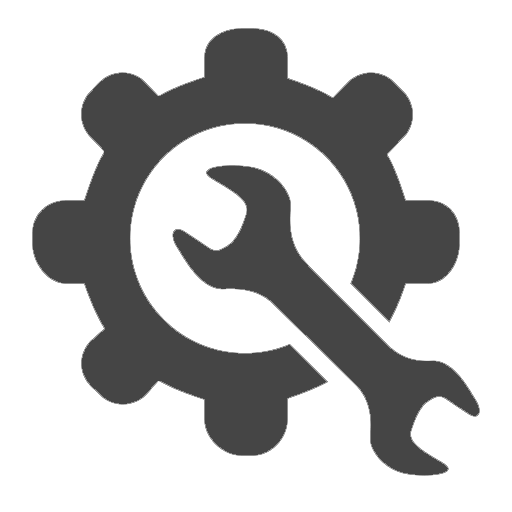 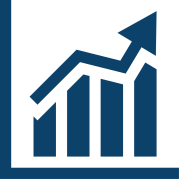 ЗАДАЧА 3: «Создание условий для реализации профессионального, трудового и предпринимательского потенциала молодежи в условиях трансформационных процессов на рынке труда»
Создание условий для реализации профессионального, трудового и предпринимательского потенциала молодежи в условиях трансформационных процессов на рынке труда путем реализации мероприятий Долгосрочной программы содействия занятости молодежи на период до 2030 года
Реализованы мероприятия по профориентации молодежи, разработан сервис мониторинга трудоустройства молодежи, усовершенствован порядок формирования и распределения контрольных цифр приема в образовательные организации высшего и среднего образования, а также механизм прохождения и организации производственной практики, реализован проект «Страна мастеров» по персональному сопровождению молодежи для реализации предпринимательских навыков, включая оформление в качестве налогоплательщика налога на профессиональный доход
Е.В. Мухтиярова,

Департамент занятости населения и трудовой миграции
5
ЦЕЛЬ 1:  Обеспечить достойную работу и стабильную заработную плату
ПЛАНИРУЕМЫЕДЕЙСТВИЯ
ОЖИДАЕМЫЙРЕЗУЛЬТАТ
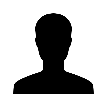 ОТВЕТСТВЕННЫЕ
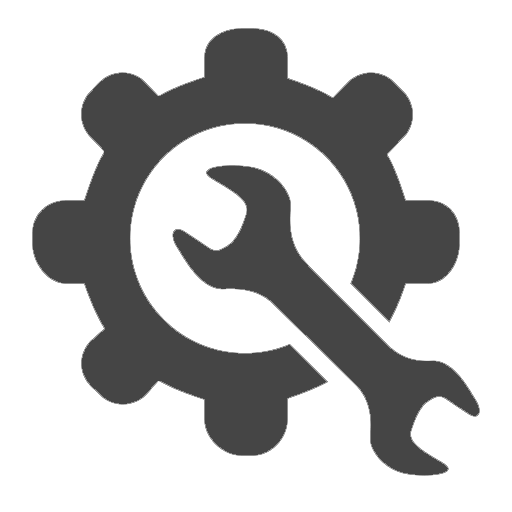 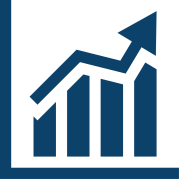 ЗАДАЧА 4: «Совершенствование механизма квотирования рабочих мест для инвалидов»
Разработка проекта постановления
Правительства Российской Федерации, направленное на совершенствование механизма квотирования рабочих мест для приема на работу инвалидов
Повышение МРОТ в 2023 году в соответствии с законодательством Российской Федерации
Модернизированный механизм установления и выполнения квоты для приема на работу инвалидов позволит гибко использовать механизм квотирования с учетом изменений на рынке труда, одновременно обеспечив как повышение уровня занятости инвалидов, так и стимулирование мотивации работодателей к трудоустройству инвалидов
С 1 января 2023 года будет обеспечен рост МРОТ в соответствии с Конституцией Российской Федерации
Е.В. Мухтиярова,

Департамент занятости населения и трудовой миграции
Е.В. Мухтиярова,

Департамент оплаты труда, трудовых отношений и социального партнерства
ЗАДАЧА 5: «Повышение минимального размера оплаты труда»
6
ЦЕЛЬ 1:  Обеспечить достойную работу и стабильную заработную плату
ПЛАНИРУЕМЫЕДЕЙСТВИЯ
ОЖИДАЕМЫЙРЕЗУЛЬТАТ
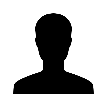 ОТВЕТСТВЕННЫЕ
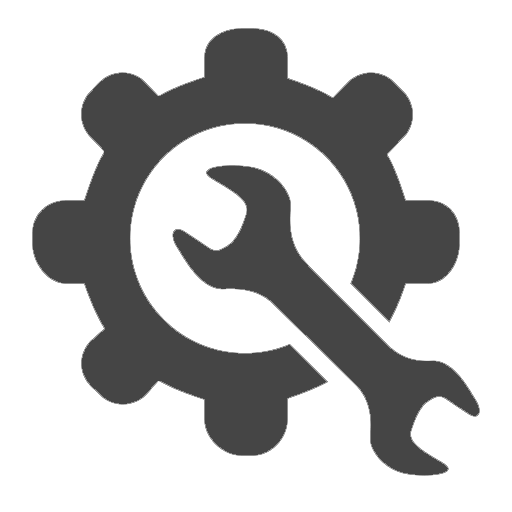 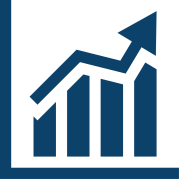 ЗАДАЧА 6: «Улучшение условий труда»
Обеспечение приоритета предупреждения  производственного травматизма и профессиональной заболеваемости, улучшение условий труда
Сохранение жизни и здоровья работников в процессе трудовой деятельности;
возможность дистанционного обучения и контроля его результатов
Внедрение профилактической модели в системе управления охраной труда
Формирование культуры безопасного труда
Внедрение новых правил обучения по охране труда и проверки знания требований охраны труда
А.В. Вовченко,

Департамент условий и охраны труда
А.В. Вовченко,

Департамент условий и охраны труда
А.В. Вовченко,

Департамент условий и охраны труда
Улучшение условий труда, снижение количества занятых во вредных условиях труда
ЗАДАЧА 7: «Внедрение культуры безопасного труда»
ЗАДАЧА 8: «Повышение компетентности работников в области охраны труда»
7
ЦЕЛЬ 1:  Обеспечить достойную работу и стабильную заработную плату
ПЛАНИРУЕМЫЕДЕЙСТВИЯ
ОЖИДАЕМЫЙРЕЗУЛЬТАТ
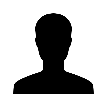 ОТВЕТСТВЕННЫЕ
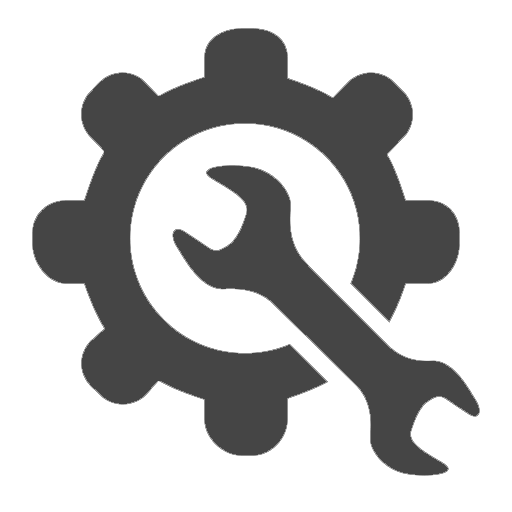 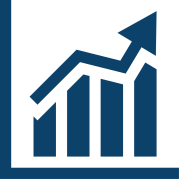 ЗАДАЧА 9: «Усиление роли профилактики профзаболеваемости и снижение количества случаев досрочной утраты способности граждан к труду»
Нормативное закрепление продолжения пилотного проекта по предупреждению профессиональных заболеваний и созданию системы мониторинга состояния здоровья работников в отраслях экономики, в которых работники наиболее подвержены воздействию вредных и (или) опасных производственных факторов
А.Н. Пудов,

Департамент развития социального страхования
Создание системы мониторинга здоровья работников, занятых во вредных условиях труда, у которых выявлены ранние признаки воздействия вредных производственных факторов;
создание системы предупреждения профессиональных заболеваний при выявлении у работника ранних признаков воздействия вредных производственных факторов
8
ЦЕЛЬ 1:  Обеспечить достойную работу и стабильную заработную плату
ПЛАНИРУЕМЫЕДЕЙСТВИЯ
ОЖИДАЕМЫЙРЕЗУЛЬТАТ
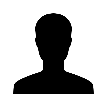 ОТВЕТСТВЕННЫЕ
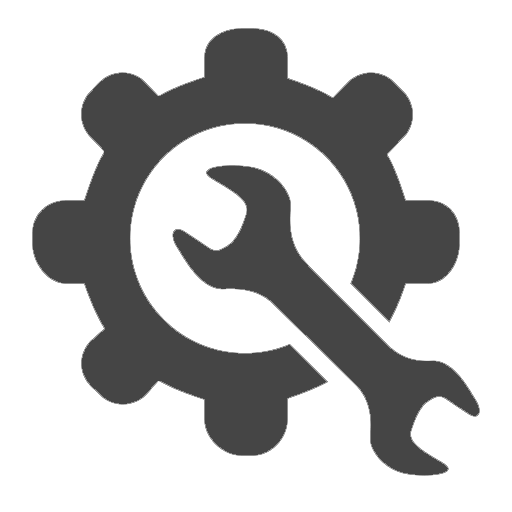 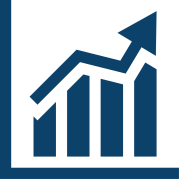 ЗАДАЧА 10: «Совершенствование проактивного способа назначения и выплаты пособий по обязательному социальному страхованию»
Отработка и совершенствование механизмов информационного взаимодействия между страховщиком, страхователем, медицинскими организациями, органами государственных внебюджетных фондов и другими ведомствами, в целях получения сведений, необходимых для назначения и выплаты пособий по обязательному социальному страхованию
А.Н. Пудов,

Департамент развития социального страхования
Сокращение перечня сведений, представляемых страхователями для назначения  и выплаты пособий по обязательному социальному страхованию
9
ЦЕЛЬ 1:  Обеспечить достойную работу и стабильную заработную плату
ПЛАНИРУЕМЫЕДЕЙСТВИЯ
ОЖИДАЕМЫЙРЕЗУЛЬТАТ
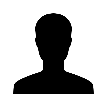 ОТВЕТСТВЕННЫЕ
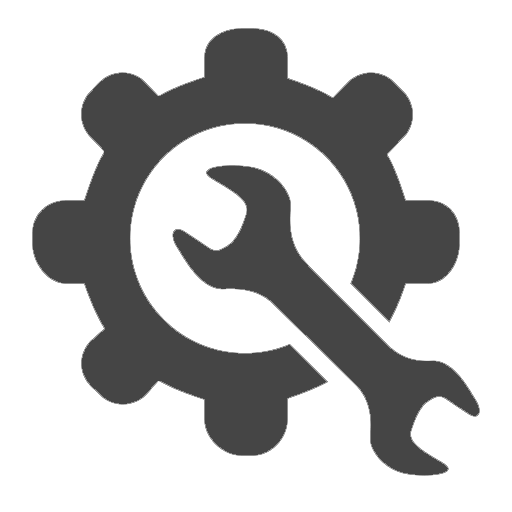 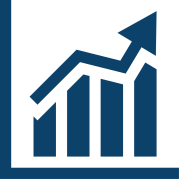 ЗАДАЧА 11: «Увеличение размеров пособий по обязательному социальному страхованию и расширение круга их получателей»
А.Н. Пудов,

Департамент развития социального страхования
А.Н. Пудов,

Департамент развития социального страхования
Совершенствование законодательства в части оптимизации тарифов страховых взносов в государственные внебюджетные фонды, в том числе унификация базы для исчисления страховых взносов в государственные внебюджетные фонды
Предоставление права на пособия по обязательному социальному страхованию на случай временной нетрудоспособности и в связи с материнством лицам, выполняющим работы (оказывающим услуги) на основании гражданско-правовых договоров
Увеличение с 1 января 2025 года в 1,5 раза максимальных сумм пособий по временной нетрудоспособности, по беременности и родам и ежемесячного пособия по уходу за ребенком
Установление равных социальных гарантий для лиц, занятых по трудовым договорам и договорам гражданско-правового характера

Повышение доходов более 4 млн граждан, занятых по договорам гражданско-правового характера
10
ЦЕЛЬ 1:  Обеспечить достойную работу и стабильную заработную плату
ПЛАНИРУЕМЫЕДЕЙСТВИЯ
ОЖИДАЕМЫЙРЕЗУЛЬТАТ
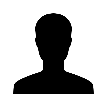 ОТВЕТСТВЕННЫЕ
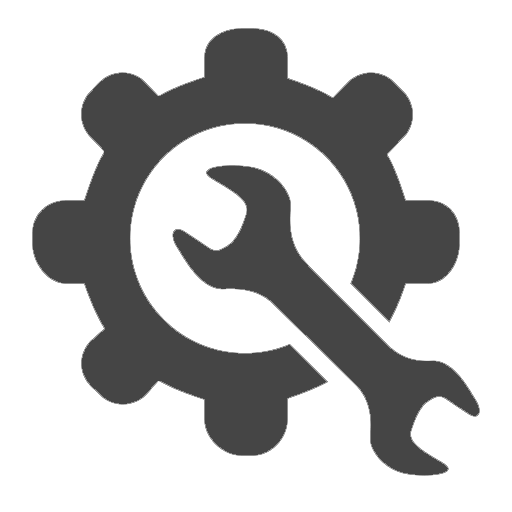 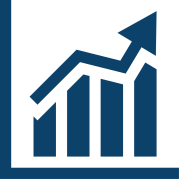 ЗАДАЧА 12: «Реализация возможности осуществления электронного кадрового документооборота для всех заинтересованных работодателей»
Е.В. Мухтиярова,

Департамент оплаты труда, трудовых отношений и социального партнерства
Повышение надежности хранения документов, предусмотренных трудовым законодательством, связанных с работой

Сокращение затрат организаций на ведение кадрового администрирования

Совершенствование ведения электронного кадрового документооборота путем подготовки подзаконных нормативных правовых актов, определяющих требования к ведению электронного кадрового документооборота

Развитие подсистемы «Электронный кадровый документооборот» портала «работа в России» в целях совершенствования ведения электронного кадрового документооборота
Обеспечение возможности для всех заинтересованных работодателей ведения документов, связанных с работой, в электронном виде в том числе на портале «Работа в России»
А.В. Скляр,

Департамент информационных технологий
11
ЦЕЛЬ 1:  Обеспечить достойную работу и стабильную заработную плату
ПЛАНИРУЕМЫЕДЕЙСТВИЯ
ОЖИДАЕМЫЙРЕЗУЛЬТАТ
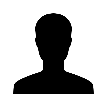 ОТВЕТСТВЕННЫЕ
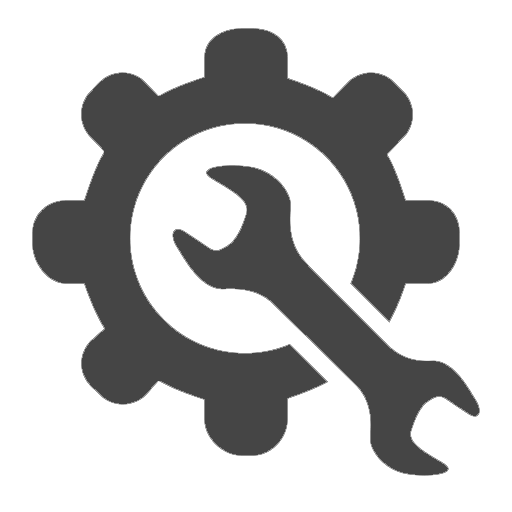 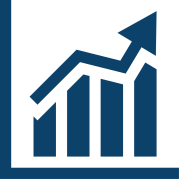 ЗАДАЧА 13: «Совершенствование механизма сбора информации о профессиональной и иной деятельности граждан, в том числе о ее соответствии полученной квалификации»
А.В. Скляр,

Департамент информационных технологий
Повышение эффективности выбора абитуриентами конкретных видов специальностей и квалификации, профессий  на рынке труда

Предоставление работодателям необходимой информации о выпускниках, их зарплатных ожиданиях, формирование  стратегии подбора молодых специалистов и формирования кадрового состава

Повышение уровня информированности граждан, в том числе ищущих работу, о текущей ситуации на рынке труда, тенденциях в трудоустройстве

Создание эффективных инструментов для формирования государственной политики в сфере трудовых и образовательных отношений
Развитие подсистемы «Анализ трудоустройства граждан»  информационно-аналитической системы Общероссийская база вакансий «Работа в России»  в части учета в рамках мониторинга профессиональной и иной деятельности граждан дополнительных индивидуальных показателей граждан
Е.В. Мухтиярова,

Департамент оплаты труда, трудовых отношений и социального партнерства
12
ЦЕЛЬ 2:  Увеличить уровень пенсионного обеспечения
ПЛАНИРУЕМЫЕДЕЙСТВИЯ
ОЖИДАЕМЫЙРЕЗУЛЬТАТ
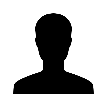 ОТВЕТСТВЕННЫЕ
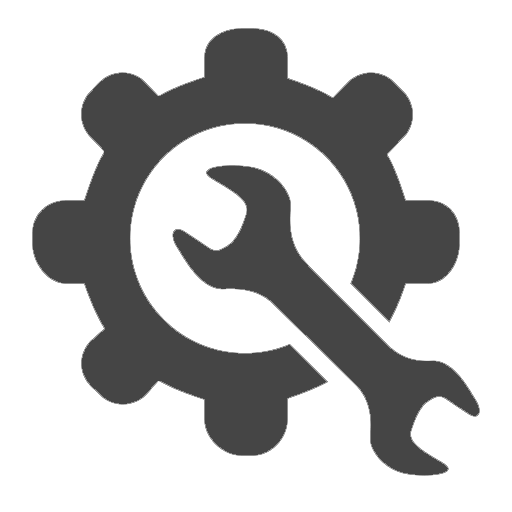 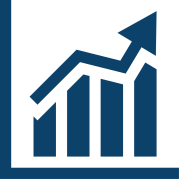 ЗАДАЧА 14: «Повышение уровня пенсионного обеспечения граждан»
Актуализация показателя - годового индекса роста среднемесячной заработной платы в Российской Федерации в рамках выполнения мероприятий по реализации Федеральных законов от 10 мая 2010 г. № 84-ФЗ «О дополнительном социальном обеспечении отдельных категорий работников организаций угольной промышленности» и от 27 ноября 2001 г. № 155-ФЗ «О дополнительном социальном обеспечении членов летных экипажей воздушных судов гражданской авиации»
А.Н. Пудов,

Департамент государственной политики в сфере пенсионного обеспечения
А.Н. Пудов,

Департамент государственной политики в сфере пенсионного обеспечения
Увеличение с 1 января 2022 г. страховых пенсий неработающим пенсионерам на 8,6 %
Темпы роста страховых пенсий, превышающие фактический рост потребительских цен за прошедший год

Повышение доходов около 30,8 млн неработающих пенсионеров – получателей страховой пенсии
Определение размера доплаты к пенсии членам летных экипажей воздушных судов гражданской авиации и отдельным категориям работников организаций угольной промышленности
13
ЦЕЛЬ 2:  Увеличить уровень пенсионного обеспечения
ПЛАНИРУЕМЫЕДЕЙСТВИЯ
ОЖИДАЕМЫЙРЕЗУЛЬТАТ
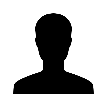 ОТВЕТСТВЕННЫЕ
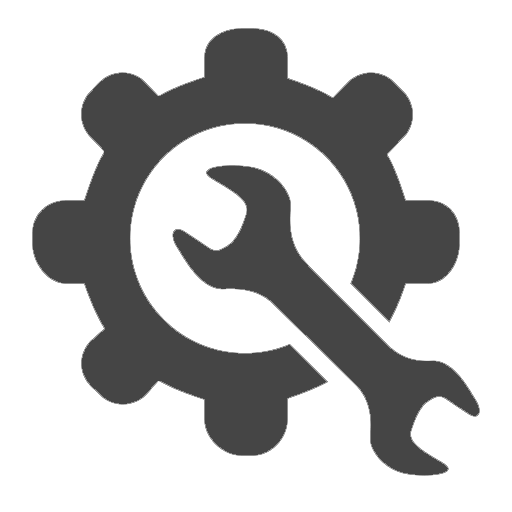 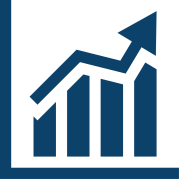 Выполнение мероприятий по реализации Федерального закона от 28 декабря 2013 г. № 400-ФЗ «О страховых пенсиях»
А.Н. Пудов,

Департамент государственной политики в сфере пенсионного обеспечения
А.Н. Пудов,

Департамент государственной политики в сфере пенсионного обеспечения
Реализация статьи 17 Федерального закона от 38 декабря 2013 г. № 424-ФЗ «О накопительной пенсии»
Реализация норм Федерального закона от 26 мая 2021 г. № 153-ФЗ «О внесении изменений в отдельные законодательные акты Российской Федерации»
С 1 августа 2022 г. обеспечение проведения беззаявительного перерасчета размеров страховых пенсий пенсионерам, осуществлявшим работу в 2021 году
беззаявительное назначение досрочных пенсий безработным предпенсионерам по предложению органов службы занятости;
беззаявительное назначение страховых пенсий по инвалидности и социальных пенсий по инвалидности;
беззаявительное установление федеральных и региональных социальных доплат к пенсиям;
назначение страховой пенсии по старости в автоматическом режиме, обеспечивающем упрощение процедуры назначения страховой пенсии по старости и
максимальное сокращение сроков назначения такой пенсии, а также избавление граждан от необходимости личного обращения в клиентскую службу Пенсионного фонда Российской Федерации;
А.Н. Пудов,

Департамент государственной политики в сфере пенсионного обеспечения
Установление величины ожидаемого периода выплаты накопительной пенсии на 2023 год
14
ЦЕЛЬ 2:  Увеличить уровень пенсионного обеспечения
ПЛАНИРУЕМЫЕДЕЙСТВИЯ
ОЖИДАЕМЫЙРЕЗУЛЬТАТ
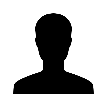 ОТВЕТСТВЕННЫЕ
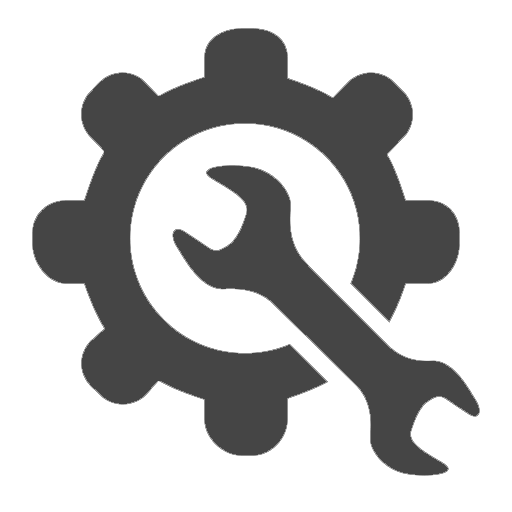 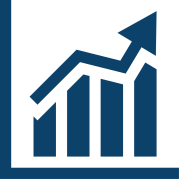 возможность для граждан обращаться за предоставлением различных государственных услуг Пенсионного фонда Российской Федерации однократно посредством направления комплексного запроса в зависимости от статуса (зарегистрированное лицо, в том числе предпенсионного возраста, или пенсионер);
сохранение ранее установленного повышения фиксированной выплаты к страховой пенсии гражданам, проживавшим в сельской местности, при их выезде на новое место жительства за пределы сельской местности, а также в случае исключения территории проживания пенсионера из второго раздела «Сельские населенные пункты» Общероссийского классификатора объектов административно-территориального деления на основании принимаемых в субъектах Российской Федерации законодательных актов об административно-территориальном устройстве субъекта Российской Федерации или изменениях к ним;
инициативное информирование застрахованных лиц о предполагаемом размере страховой пенсии по старости, о суммах средств пенсионных накоплений, учтенных в специальной части индивидуального лицевого счета, и правах на выплаты за счет средств пенсионных накоплений в автоматическом режиме с использованием федеральной государственной информационной системы «Единый портал государственных и муниципальных услуг (функций)»
А.Н. Пудов,

Департамент государственной политики в сфере пенсионного обеспечения
(продолжение) Реализация норм Федерального закона от 26 мая 2021 г. № 153-ФЗ «О внесении изменений в отдельные законодательные акты Российской Федерации»
15
ЦЕЛЬ 2:  Увеличить уровень пенсионного обеспечения
ПЛАНИРУЕМЫЕДЕЙСТВИЯ
ОЖИДАЕМЫЙРЕЗУЛЬТАТ
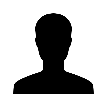 ОТВЕТСТВЕННЫЕ
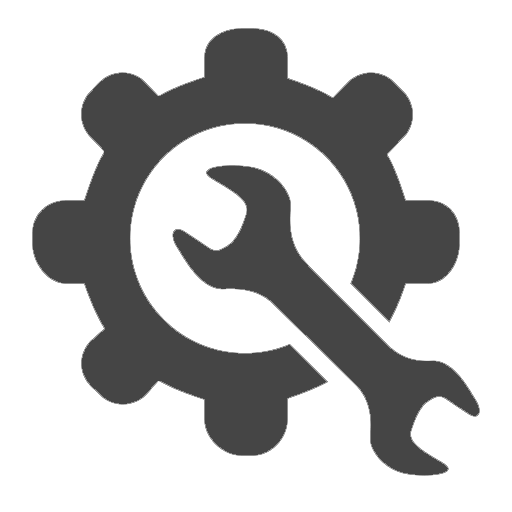 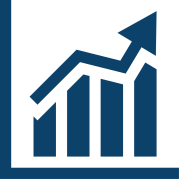 ЗАДАЧА 15: «Реализация обязательств государства по ежегодному повышению уровня материальной поддержки пенсионеров»
Выполнение мероприятий по реализации статьи 12.1 Федерального закона от 17 июля 1999 г. № 178-ФЗ «О государственной социальной помощи»
А.Н. Пудов,

Департамент государственной политики в сфере пенсионного обеспечения
Доведение минимального размера материального обеспечения пенсионеров до величины прожиточного минимума пенсионера, установленного в субъекте Российской Федерации; 
установление социальной доплаты к пенсии;
индексация пенсий и ежемесячных денежных выплат осуществляется сверх уровня прожиточного минимума пенсионера (ПМП);
материальное обеспечение неработающего пенсионера в каждом году будет превышать уровень ПМП на сумму индексации пенсии и ЕДВ в текущем году
16
ЦЕЛЬ 3: Обеспечить поддержку рождаемости и семей с детьми
ПЛАНИРУЕМЫЕДЕЙСТВИЯ
ОЖИДАЕМЫЙРЕЗУЛЬТАТ
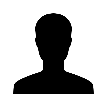 ОТВЕТСТВЕННЫЕ
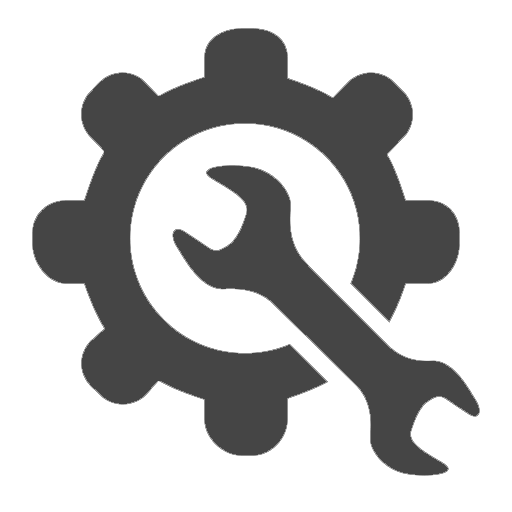 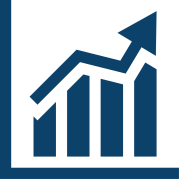 ЗАДАЧА 16: «Реализация национального проекта «ДЕМОГРАФИЯ»
Финансовая поддержка семей при рождении детей в 2022 году
О.Ю. Баталина,

Департамент демографической и семейной политики
Не менее 1 123 тыс. нуждающихся 
семей получат ежемесячные выплаты в связи с рождением (усыновлением) первого ребенка за счет субвенций из федерального бюджета

Не менее 615 тыс. семей с тремя и более детьми получат ежемесячную денежную выплату, назначаемую в случае рождения третьего ребенка или последующих детей до достижения ребенком возраста 3 лет

Не менее 34 тыс. семей в субъектах Российской Федерации, входящих в состав Дальневосточного федерального округа при рождении первого ребенка получат единовременную выплату, при рождении второго ребенка региональный материнский (семейный) капитал

Не менее 1 млн семей с ребенком 
(детьми) распорядятся средствами материнского (семейного) капитала
Пенсионный фонд Российской Федерации
17
ЦЕЛЬ 3: Обеспечить поддержку рождаемости и семей с детьми
ПЛАНИРУЕМЫЕДЕЙСТВИЯ
ОЖИДАЕМЫЙРЕЗУЛЬТАТ
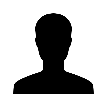 ОТВЕТСТВЕННЫЕ
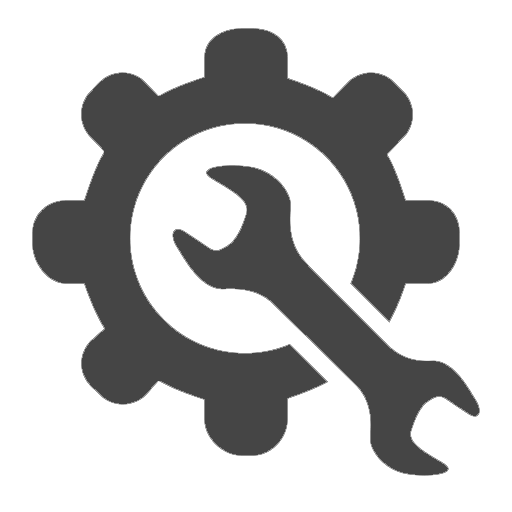 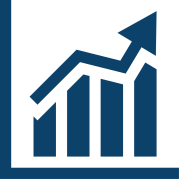 ЗАДАЧА 17: «Упрощение порядка распоряжения средствами материнского (семейного) капитала»
А.В. Скляр,

Департамент информационных технологий
О.Ю. Баталина,

Департамент демографической и семейной политики
Проведение мероприятий, направленных на смягчение негативных демографических тенденций
Упрощение порядка распоряжения средствами материнского (семейного) капитала
«Реализация Концепции демографической политики Российской Федерации на период до 2025 года»
Предоставление государственной услуги в электронном виде




Реализация получения документов, необходимых для предоставления услуги, посредством межведомственного взаимодействия, исключая их истребование от заявителя
О.Ю. Баталина,

Департамент демографической и семейной политики
ЗАДАЧА 18: «Реализация Концепции демографической политики Российской Федерации на период до 2025 года»
18
ЦЕЛЬ 4: Приблизить социальную защиту к человеку и сделать социальную поддержку более адресной
ПЛАНИРУЕМЫЕДЕЙСТВИЯ
ОЖИДАЕМЫЙРЕЗУЛЬТАТ
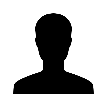 ОТВЕТСТВЕННЫЕ
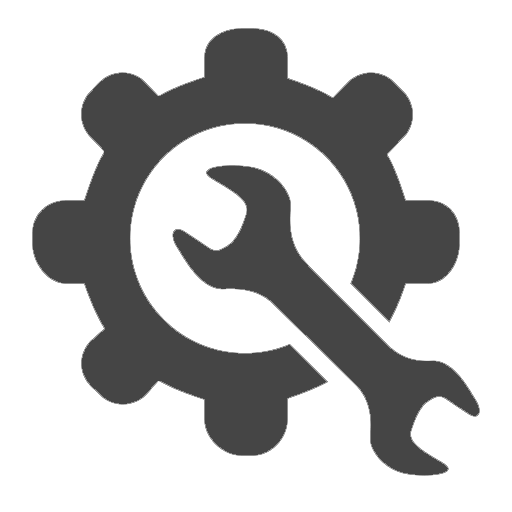 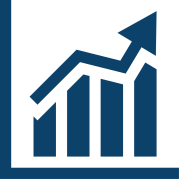 ЗАДАЧА 19: «Повышение доступности предоставления социальных услуг гражданам Российской Федерации»
О.Ю. Баталина,

Департамент социальной защиты и социального обслуживания

Органы исполнительной власти субъектов Российской Федерации
О.Ю. Баталина,

Департамент социальной защиты и социального обслуживания

Органы исполнительной власти субъектов Российской Федерации
Увеличение доли негосударственных организаций социального обслуживания в общем количестве организаций социального обслуживания всех форм собственности
Реализация федерального проекта «Старшее поколение»
Создание системы долговременного ухода за гражданами пожилого возраста и инвалидами (в 2022 году реализация пилотного проекта предусмотрена в 34 субъектах Российской Федерации)

Доля граждан старше трудоспособного возраста и инвалидов, получивших социальные услуги в организациях социального обслуживания, от общего числа граждан старше трудоспособного возраста и инвалидов - 9,69 %
Удельный вес негосударственных организаций социального обслуживания в общем количестве организаций социального обслуживания всех форм собственности увеличился с 13,6 % до 15,4 %
19
ЦЕЛЬ 4: Приблизить социальную защиту к человеку и сделать социальную поддержку более адресной
ПЛАНИРУЕМЫЕДЕЙСТВИЯ
ОЖИДАЕМЫЙРЕЗУЛЬТАТ
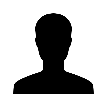 ОТВЕТСТВЕННЫЕ
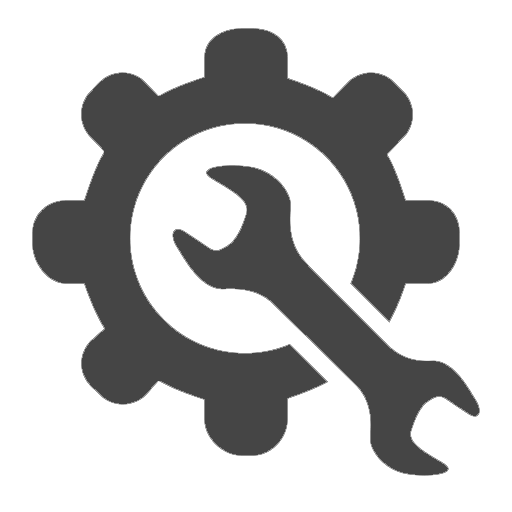 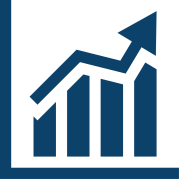 А.В. Вовченко,

Департамент по делам инвалидов

Органы исполнительной власти субъектов Российской Федерации
Увеличение количества субъектов Российской Федерации, формирующих систему комплексной реабилитации и абилитации инвалидов и детей-инвалидов
Доля субъектов Российской Федерации, участвующих в формировании системы комплексной реабилитации и абилитации инвалидов, в том числе детей-инвалидов, соответствующей типовой программе субъекта Российской Федерации, в общем количестве субъектов Российской Федерации, составит не менее 45 %
20
ЦЕЛЬ 4: Приблизить социальную защиту к человеку и сделать социальную поддержку более адресной
ПЛАНИРУЕМЫЕДЕЙСТВИЯ
ОЖИДАЕМЫЙРЕЗУЛЬТАТ
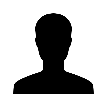 ОТВЕТСТВЕННЫЕ
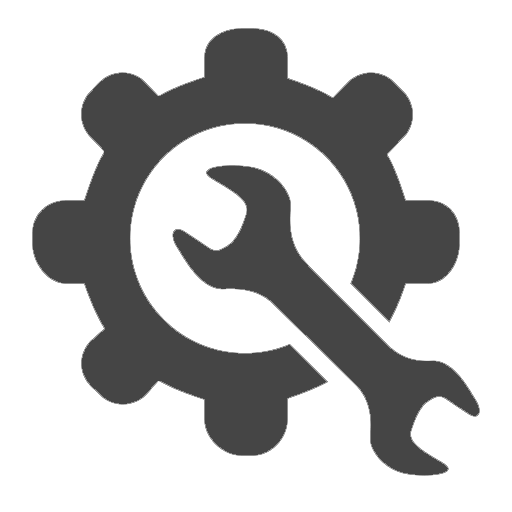 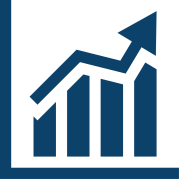 ЗАДАЧА 20: «Формирование безбарьерной среды для инвалидов и других маломобильных групп населения»
Упрощение процедуры прохождения медико-социальной экспертизы и получения социальных услуг, связанных с реализацией индивидуальной программы реабилитации или абилитации инвалида, в том числе с помощью организации взаимодействия через  Единый портал государственных и муниципальных услуг (функций)
А.В. Скляр,

Департамент информационных технологий
А.В. Вовченко,

Департамент по делам инвалидов
Реализация государственной программы Российской Федерации «Доступная среда»
Доля граждан, взаимодействующих с учреждениями медико-социальной экспертизы через Единый портал государственных и муниципальных услуг (функций) в электронном виде не выходя из дома 65%
Обеспечение доступности для инвалидов не менее 70 % приоритетных объектов и услуг в различных сферах жизнедеятельности инвалидов и других маломобильных групп населения во всех субъектах Российской Федерации к 2030 году
21
ЦЕЛЬ 4: Приблизить социальную защиту к человеку и сделать социальную поддержку более адресной
ПЛАНИРУЕМЫЕДЕЙСТВИЯ
ОЖИДАЕМЫЙРЕЗУЛЬТАТ
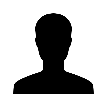 ОТВЕТСТВЕННЫЕ
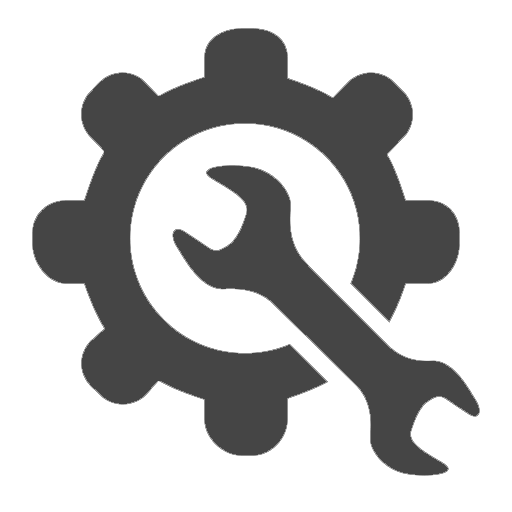 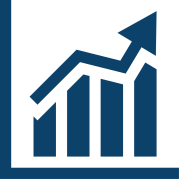 ЗАДАЧА 21: «Реализация Стратегии действий в интересах граждан старшего поколения в Российской Федерации до 2025 года»
Проведение мероприятий, направленных на повышение качества жизни граждан старшего поколения
Осуществление Плана мероприятий на 2021 – 2025 годы по реализации второго этапа Стратегии действий в интересах граждан старшего поколения в Российской Федерации 
до 2025 года
О.Ю. Баталина,

Департамент демографической и семейной политики
22
ЦЕЛЬ 4: Приблизить социальную защиту к человеку и сделать социальную поддержку более адресной
ПЛАНИРУЕМЫЕДЕЙСТВИЯ
ОЖИДАЕМЫЙРЕЗУЛЬТАТ
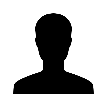 ОТВЕТСТВЕННЫЕ
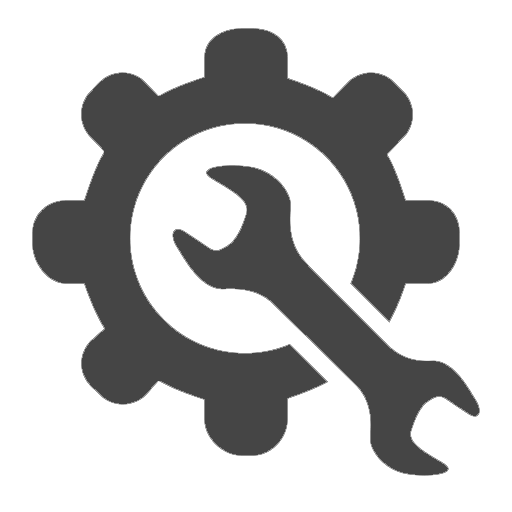 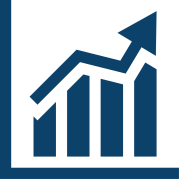 ЗАДАЧА 22: «Расширение перечня мер, оказывающих влияние на снижение уровня бедности»
Повышение доходов низкодоходной группы населения и отдельных категорий граждан, снижение уровня бедности
Повышение уровня социального обеспечения (индексация социальных пособий и льгот не ниже уровня инфляции за 2021 год)




Софинансирование из федерального бюджета расходных обязательств по оказанию государственной социальной помощи на основании социального контракта всем субъектам Российской Федерации
О.Ю. Баталина,

Департамент демографической и семейной политики;
Пенсионный фонд Российской Федерации
О.Ю. Баталина,

Департамент демографической и семейной политики;
5% малоимущих граждан охвачено государственной социальной помощью на основании социального контракта;
43% граждан, охваченных государственной социальной помощью на основании социального контракта, увеличило свои доходы;
доходы 16% граждан, охваченных государственной социальной помощью на основании социального контракта, превысили прожиточный минимум по итогам реализации социального контракта
Руководители органов исполнительной власти субъектов Российской Федерации
23
ЦЕЛЬ 4: Приблизить социальную защиту к человеку и сделать социальную поддержку более адресной
ПЛАНИРУЕМЫЕДЕЙСТВИЯ
ОЖИДАЕМЫЙРЕЗУЛЬТАТ
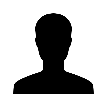 ОТВЕТСТВЕННЫЕ
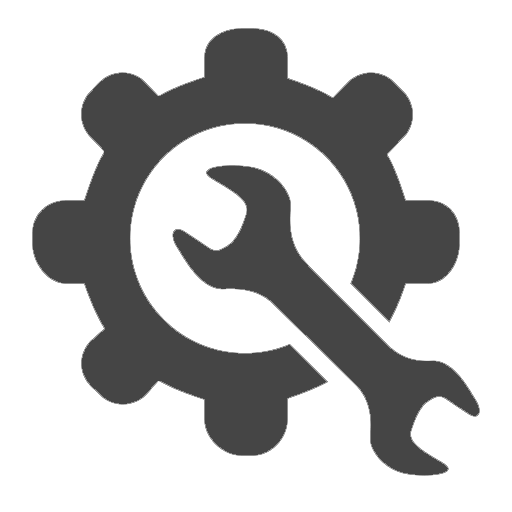 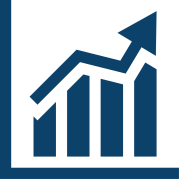 Поэтапное выстраивание целостной системы мер социальной поддержки начиная с беременности женщины и до достижения ребенком возраста 18 лет, включающей ежемесячные выплаты на детей в возрасте до 3 лет, от 3 до 8 лет, старше 8 лет




Повышение качества и эффективности оказания государственной социальной помощи на основании социального контракта, предоставляемой регионами
О.Ю. Баталина,

Департамент демографической и семейной политики;
Разработка подходов к созданию целостной системы мер поддержки семей с детьми в целях сведения к минимуму риска бедности таких семей






Тиражирование лучших практик по оказанию государственной социальной помощи на основании социального контакта во все субъекты Российской Федерации
А.В. Скляр,

Департамент информационных технологий
О.Ю. Баталина,

Департамент демографической и семейной политики;
Руководители органов исполнительной власти субъектов Российской Федерации
24
ЦЕЛЬ 4: Приблизить социальную защиту к человеку и сделать социальную поддержку более адресной
ПЛАНИРУЕМЫЕДЕЙСТВИЯ
ОЖИДАЕМЫЙРЕЗУЛЬТАТ
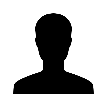 ОТВЕТСТВЕННЫЕ
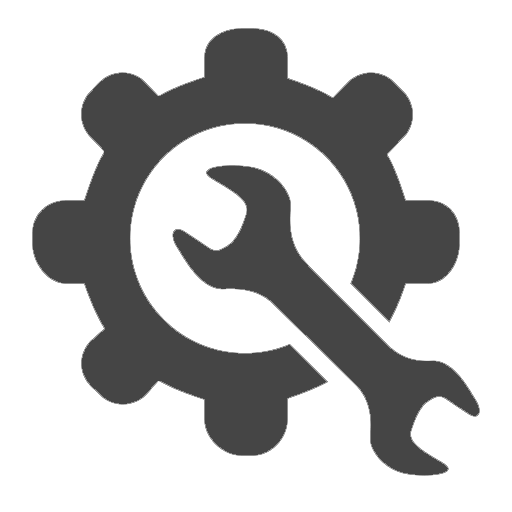 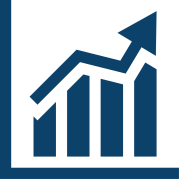 ЗАДАЧА 23: «Обеспечение назначения ежемесячной выплаты на детей в возрасте от 3 до 7 лет включительно»
Обеспечение единого подхода к определению состава семьи и перечня доходов для предоставления мер социальной поддержки малообеспеченным гражданам

Обеспечение возможности предоставления заявления о назначении ежемесячной выплаты, в том числе в повышенном размере, посредством Единого портала государственных услуг во всех субъектах Российской Федерации

Исключение для подавляющего большинства граждан необходимости предоставления документов на бумажных носителях и осуществление их запроса, используя электронное межведомственное взаимодействие
Оптимизация процесса предоставления ежемесячной выплаты на детей в возрасте от трех до семи лет включительно
А.В. Скляр

Департамент информационных технологий

О.Ю. Баталина,

Департамент демографической и семейной политики
25
ЦЕЛЬ 4: Приблизить социальную защиту к человеку и сделать социальную поддержку более адресной
ПЛАНИРУЕМЫЕДЕЙСТВИЯ
ОЖИДАЕМЫЙРЕЗУЛЬТАТ
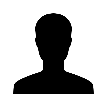 ОТВЕТСТВЕННЫЕ
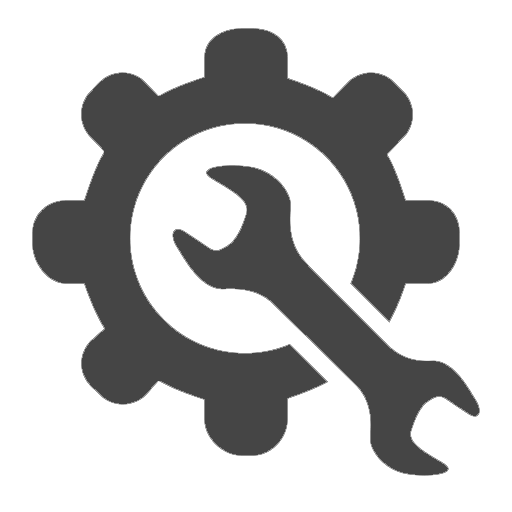 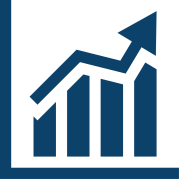 ЗАДАЧА 24: «Унификация подходов к оценке нуждаемости»
О.Ю. Баталина,

Департамент демографической и семейной политики
Повышение адресности мер социальной поддержки по нуждаемости, минимизация бюрократической нагрузки на граждан, унификация подходов к назначению таких мер
Распространение единого подхода к определению состава семьи и учету доходов, апробированного при назначении ежемесячной денежной выплаты на ребенка в возрасте от 3 до 7 лет включительно, на другие меры социальной поддержки
26
ЦЕЛЬ 4: Приблизить социальную защиту к человеку и сделать социальную поддержку более адресной
ПЛАНИРУЕМЫЕДЕЙСТВИЯ
ОЖИДАЕМЫЙРЕЗУЛЬТАТ
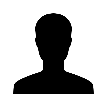 ОТВЕТСТВЕННЫЕ
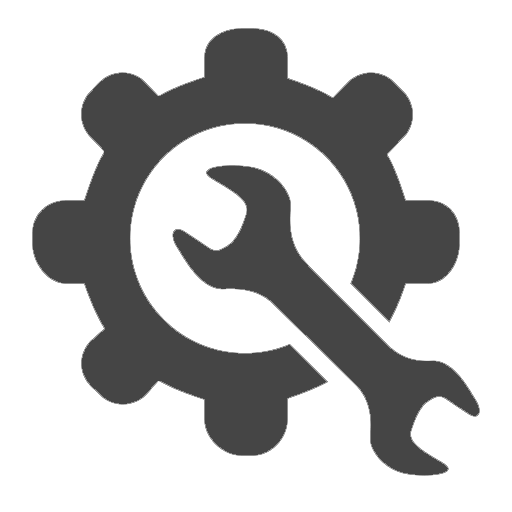 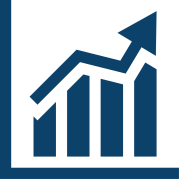 ЗАДАЧА 25: «Ускоренное внедрение информационных технологий в социальной сфере»
А.В. Скляр,

Департамент информационных технологий
А.В. Скляр,

Департамент информационных технологий
Повышение эффективности предоставления гарантированных мер социальной защиты (поддержки), качества предоставления услуг в целях реализации прав инвалидов и детей-инвалидов путем сокращения количества документов, подлежащих представлению для получения услуг, и избыточных процедур, обеспечения возможности обращения в электронной форме в органы и организации, предоставляющие государственные и муниципальные услуги
Граждане имеют возможность обратиться в режиме 24/7 по единому выделенному телефонному номеру (бесплатно) и получить информацию о положенных им мерах социальной поддержки, услугах и сервисах Пенсионного фонда Российской Федерации, Фонда социального страхования Российской Федерации и бюро медико-социальной экспертизы
Развитие федеральной государственной информационной системы «Федеральный реестр инвалидов» в части расширения перечня и состава размещаемых сведений, а также круга поставщиков информации
Обеспечение функционирования Единого контакт-центра взаимодействия с гражданами
27
ЦЕЛЬ 4: Приблизить социальную защиту к человеку и сделать социальную поддержку более адресной
ПЛАНИРУЕМЫЕДЕЙСТВИЯ
ОЖИДАЕМЫЙРЕЗУЛЬТАТ
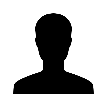 ОТВЕТСТВЕННЫЕ
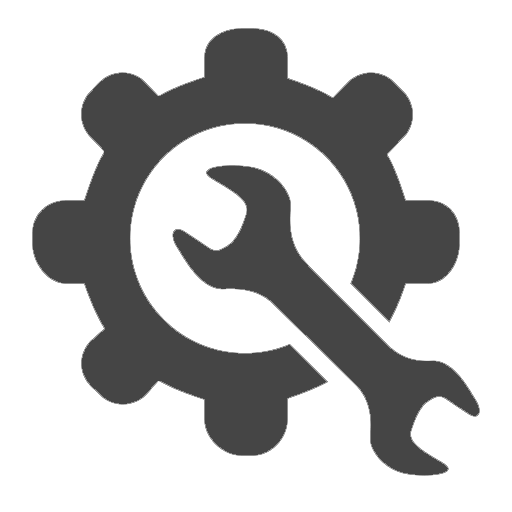 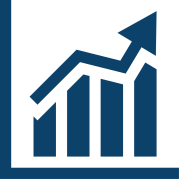 А.В. Скляр,

Департамент информационных технологий
А.В. Скляр,

Департамент информационных технологий
Субъекты Российской Федерации используют подсистему установления и выплат мер социальной поддержки ЕГИССО

Расширен перечень «жизненных событий» для проактивного информирования граждан о правах на получение мер социальной защиты (поддержки)
Введен в эксплуатацию банк данных опекунов и законных представителей ЕГИССО
Проведена опытная эксплуатация 58 функциональных процессов в сфере пенсионного страхования, оказания государственной социальной помощи в трех пилотных субъектах Российской Федерации
Развитие Единой государственной информационной системы социального обеспечения для внедрения цифровых технологий
Разработка первой очереди Единой цифровой централизованной платформы в социальной сфере
28
ЦЕЛЬ 4: Приблизить социальную защиту к человеку и сделать социальную поддержку более адресной
ПЛАНИРУЕМЫЕДЕЙСТВИЯ
ОЖИДАЕМЫЙРЕЗУЛЬТАТ
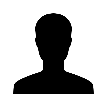 ОТВЕТСТВЕННЫЕ
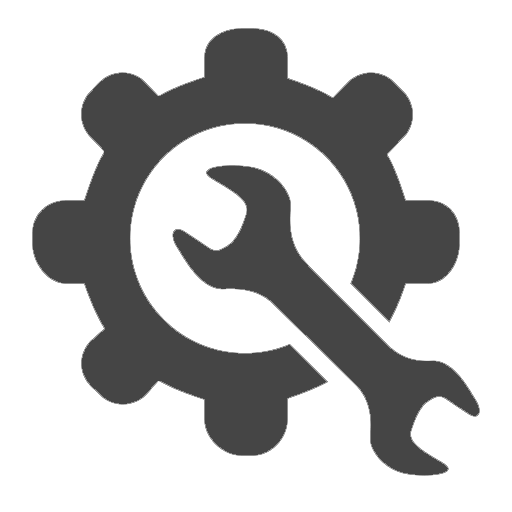 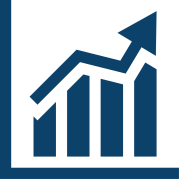 ЗАДАЧА 26: «Перевод в электронный вид массовых социально-значимых государственных и муниципальных услуг»
А.В. Скляр,

Департамент информационных технологий
Сокращение сроков и упрощение процедур предоставления социально-значимых услуг за счет внедрения беззаявительного порядка, исключения требований к предоставлению документов на бумажных носителях

Вывод на ЕПГУ 40 массовых социально-значимых мер социальной поддержки

Доработка в ЕГИССО процессов для автоматизированного назначения мер социальной защиты (поддержки) в электронном виде

Перевод в электронный вид сведений и формирование на базе ЕГИССО юридически значимых банков данных льготных категорий граждан

Развитие ведомственных государственных информационных систем и межведомственного взаимодействия для оказания мер социальной поддержки

Внедрение единого технологического стандарта процесса назначения региональных мер социальной поддержки
Перевести в электронный вид для предоставления по одному заявлению или проактивно 50 массовых социально-значимых мер социальной поддержки
29
ЦЕЛЬ 5: Повысить открытость государственной гражданской службы
ПЛАНИРУЕМЫЕДЕЙСТВИЯ
ОЖИДАЕМЫЙРЕЗУЛЬТАТ
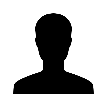 ОТВЕТСТВЕННЫЕ
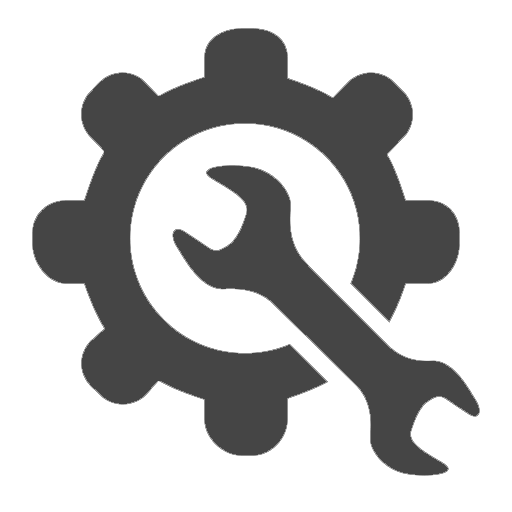 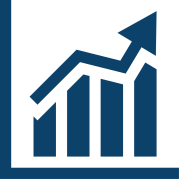 ЗАДАЧА 27: «Развитие профессионализма и компетентности кадров на государственной гражданской службе»
Е.В. Мухтиярова,

Департамент проектной деятельности и государственной политики в сфере государственной и муниципальной службы
Использование кадровыми службами государственных органов современных технологий и инструментов оценки компетенций при формировании кадрового состава на государственной гражданской службе и его оптимизации

Более 5000 государственных гражданских служащих получили дополнительное профессиональное образование на основании государственных образовательных сертификатов, в том числе посредством федеральной государственной информационной системы в области государственной службы
Совершенствование порядка проведения оценки знаний на соответствие квалификационным требованиям для замещения должностей государственной гражданской службы
30
ЦЕЛЬ 5: Повысить открытость государственной гражданской службы
ПЛАНИРУЕМЫЕДЕЙСТВИЯ
ОЖИДАЕМЫЙРЕЗУЛЬТАТ
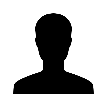 ОТВЕТСТВЕННЫЕ
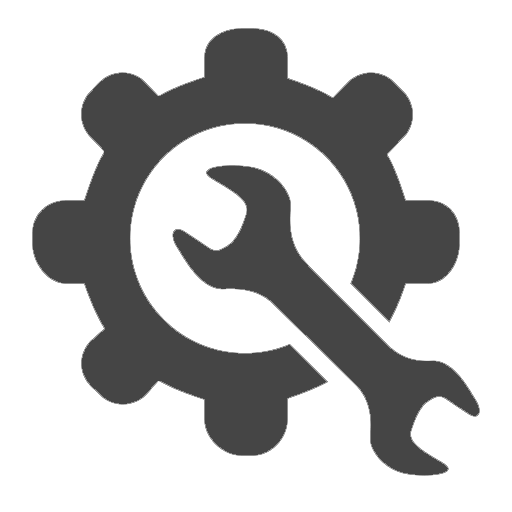 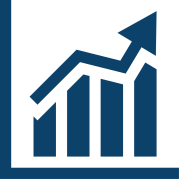 ЗАДАЧА 28: «Повышение эффективности профилактики коррупции»
Е.В. Мухтиярова,

Департамент проектной деятельности и государственной политики в сфере государственной и муниципальной службы
Обеспечение органов публичной власти и заинтересованных организаций актуализированными методическими материалами по вопросам соблюдения нормативных правовых актов Российской Федерации в сфере противодействия коррупции
Методическое обеспечение соблюдения служащими и отдельными категориями работников  антикоррупционных стандартов
31